ADVERTISING

					Moneeba 	Iftikhar
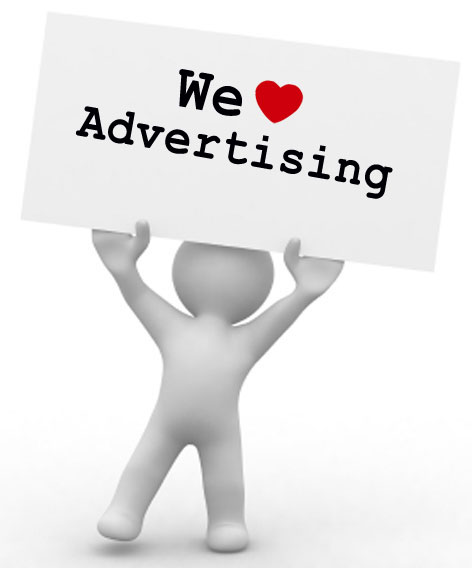 WHAT DOES ADVERTISING MEAN?
Advertising Simply Means A Way Of Communication That Reaches All Types Of Sector
It Provides Information And Creates Awareness Among People Relating To A Product Etc 

               DEFINITION
Any paid form of non-personal presentation and promotion of ideas, goods or services by an identified sponsor
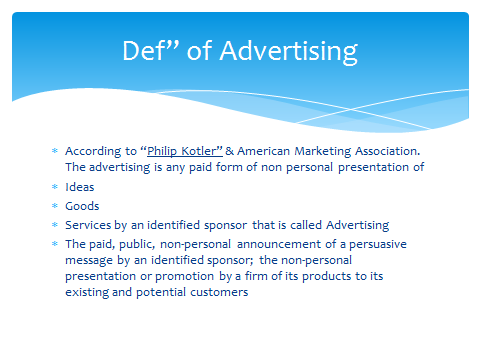 In Short AIDA Principle:
		Attract Attention – Capture reader
		Create Interest – You keen to find out 						more 
		Develop Desire – Feel a need to buy 
		Promote Action – Information that you 					will need to buy
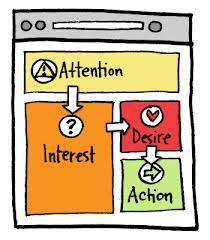 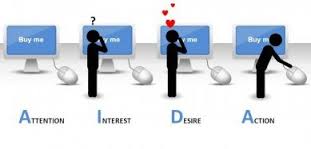 Advertising
Purpose Of Advertising
Delivering the proper message to customers

To convince customers that a company’s services or products are best

Enhance the Image of company

Demonstrate new uses for established products to hold existing customers
TYPES OF ADVERTISING              OBJECTIVE
INFORMATIVE ADVERTISING
New Product, New Service, New Features, Re-Launch

PERSUASIVE ADVERTISING
Comparative Ads 

REMINDER ADVERTISING
Continuous Ads 
Ex: Coca Cola
INFORMATIVE  ADVERTISING
Building A Brand And Company Image

Telling The Market About A New Product

Explaining How The Product Works

Suggesting New Usage Of A Product

Informing The Market Of A Price Change

Describing Available Services And Support

Correcting False Impression
PERSUASIVE  ADVERTISING
Building Brand Preference

Encouraging Switching To Your Brand

Persuading Customers To Purchase New

Convincing Customers To Tell Others About The Brand
REMINDER  ADVERTISING
Maintaining Customer Relationship

Reminding Consumers That The Product May Be Needed In The Near Future

Reminding Consumers Where To Buy The Product
SETTING THE ADVERTISING   BUDGET
Affordable Method

Percentage Of Sales Method

Competitive Parity Method

Based On Product Life Cycle
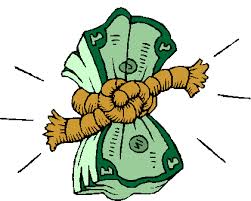 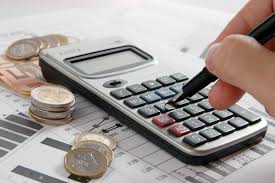 Functions :
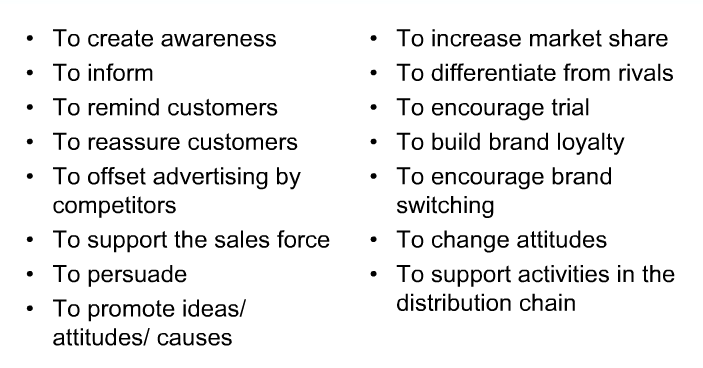 Type Of Advertising Media
Outdoor Advertising (Billboard, Transport) 
Media Advertising (Television, Radio)
Print Advertising (Newspaper, Magazine)
Internet Advertising
Celebrity Advertising
Cinema Advertising
Retailer/Local Advertising
Brand Advertising
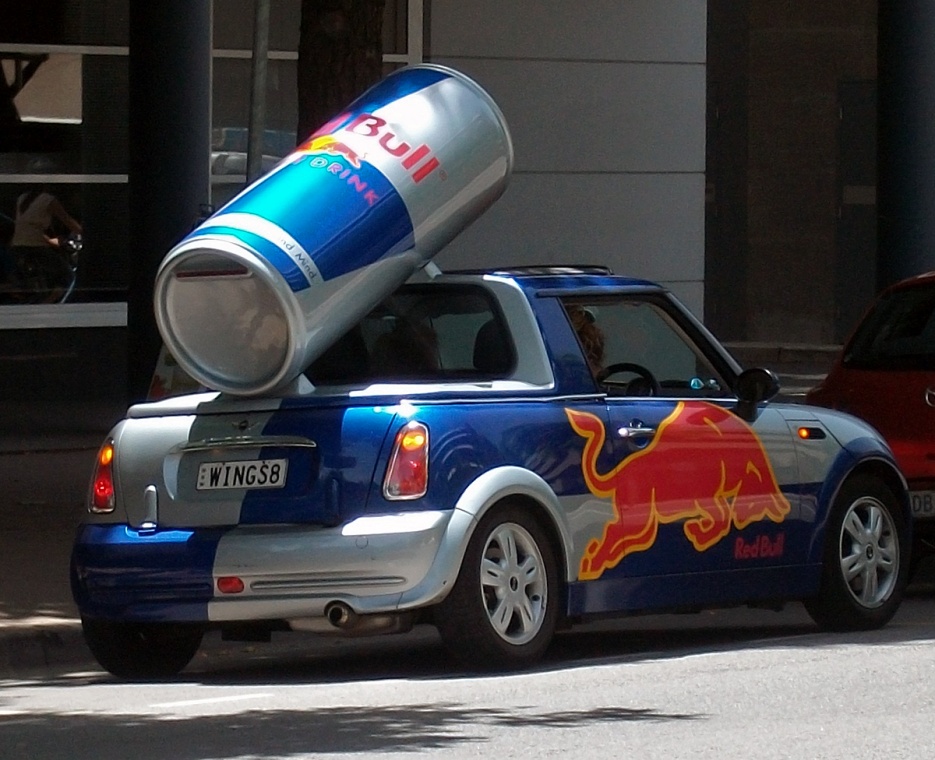 Five Players In Advertising
1. Advertiser

2.Advertising Agency

3. Media

4.Vendors

5.Target Audience
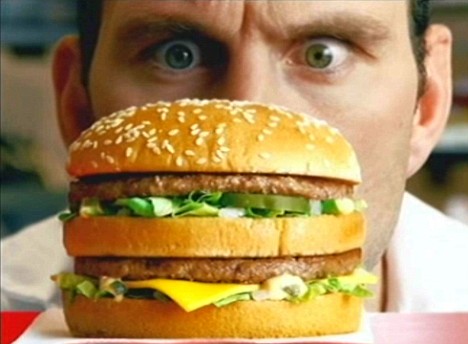 Role Of Advertising
Marketing Role 

Communication Role 

Economic Role

Social Role
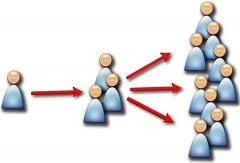 Classification Of Advertising
On Geographical basis
Global
National
Regional
Local

On Basis of Target Groups
Consumers
Professional
On basis of Demand
Product demand
Brand demand

Advertising of service
Hotel services
Education services
Transportation services
Hospitality services
Financial service
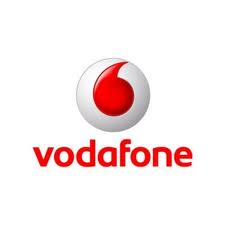 Examples of Top Advertising Agencies
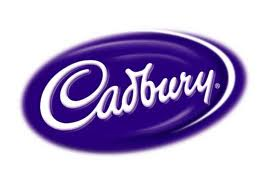 Ogilvy & Mather- Hutch (Vodafone), Cadbury, Asian Paints and Fevicol. 
 JWT, J Walter Thompson- Nestle, Ford, Nokia and Unilever.   
Mudra Communication- HBO, Philips, Reliance NetConnect, Big Bazaar.
FCB Ulka Advertising Ltd-Tata Indicom, Whirlpool, Zee Cinema, Santoor, Sunfeast and Amul.
Grey Worldwide (I) Pvt. Ltd- Hero Honda, Maruti Suzuki, Nestle,  Ambuja Cement, UTV, P&G and Godrej
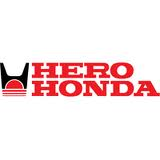 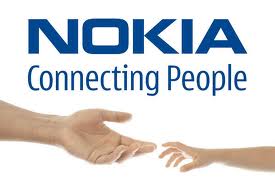 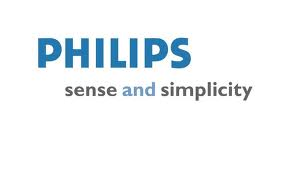 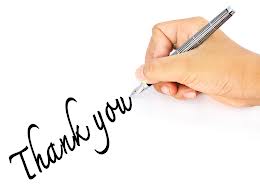